The Atlantic Slave Trade
Triangular Trade
Triangular Trade (3 stages)
Slaves carried to the Americas
Sugar, tobacco, & other goods carried to Europe
European goods sent to Africa
Slave trade was essential to economic growth & emergence of capitalism
The Portuguese
“Factories”  (forts)- along the West coast of Africa 
Act as centers for trade  and mission work
Benin, Kongo
El Mina- the most important due to its gold trade 
Moves South in 16th century 
Luanda in Angola   
Establish ports on the Mozambique Coast
Access to gold
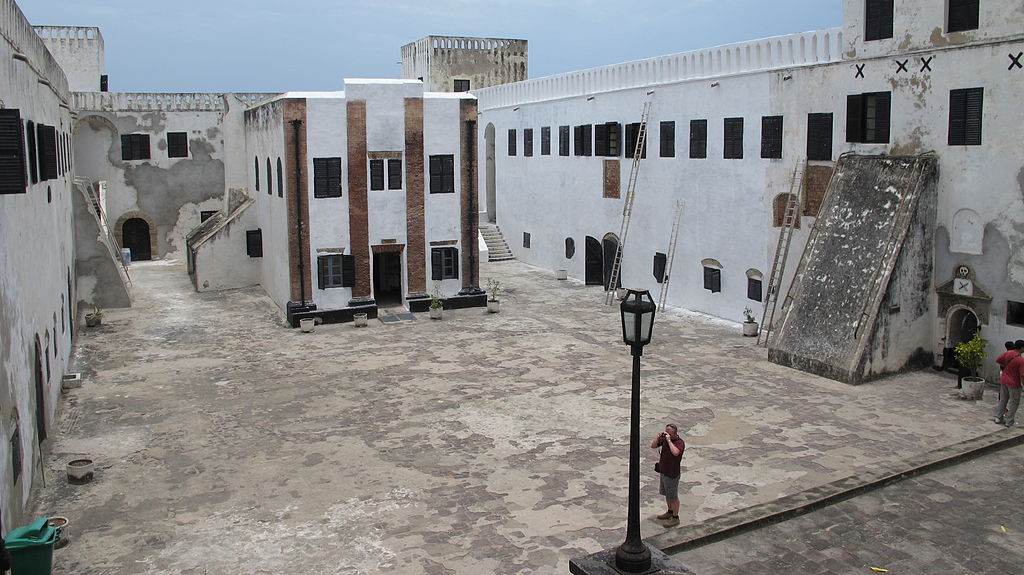 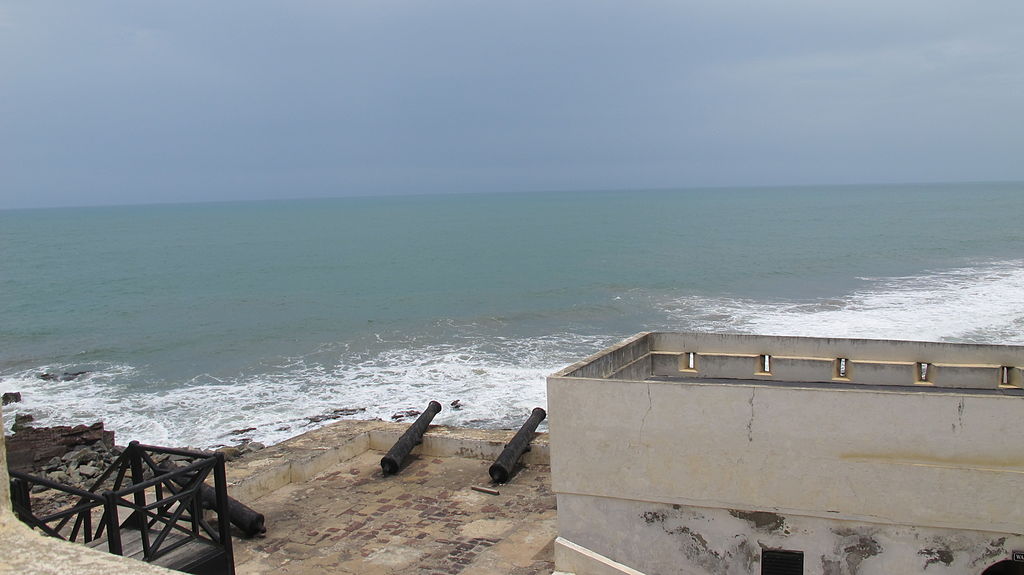 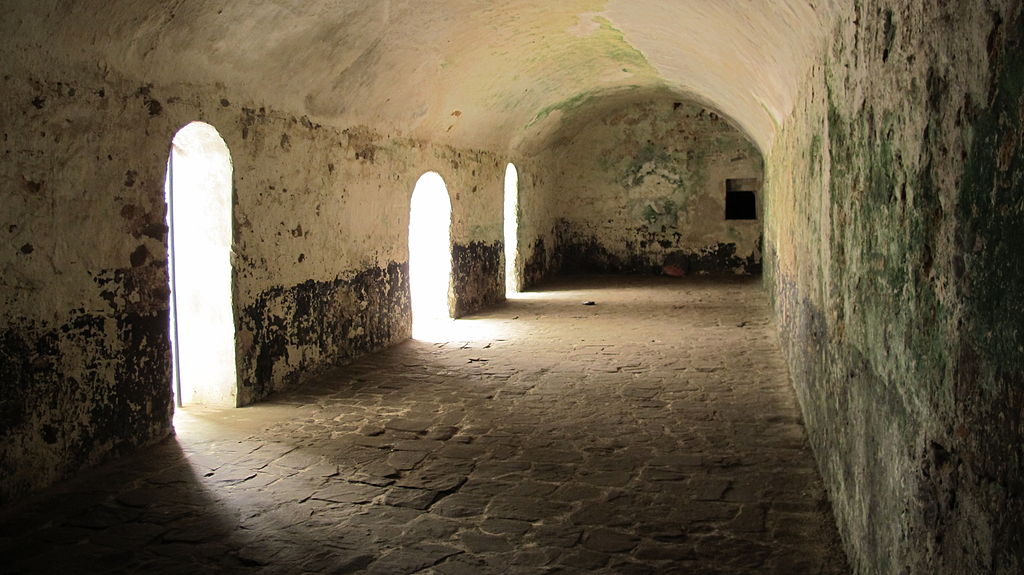 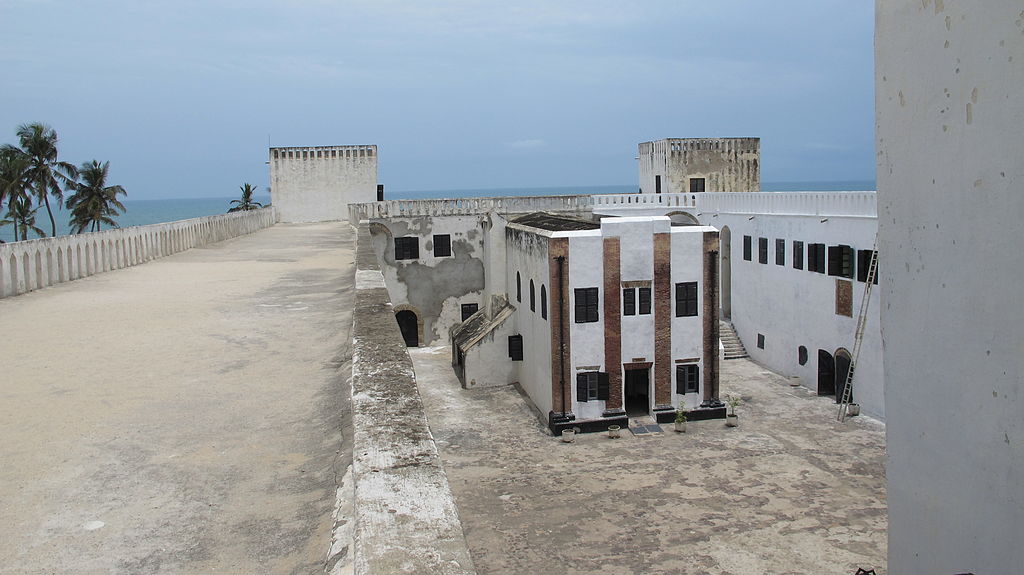 Dutch, English, and French
Dutch 
Seize El Mina, 1630 
Rival Portuguese 
English 
Slave trade from 1660s 
French
18th century
Initially Europeans raided for slaves
more profitable to trade for human cargo
Slave trade grows  due to American plantation colonies grew
Esp. Brazil 
1450-1850 12 million Africans are sent to the New World 
15-20% mortality rate
The Atlantic Slave Trade
Slaves needed most in Caribbean & Latin America due to high mortality & low fertility rates
Opposite in Southern US
Slave pop in British N. America = less ¼ 
Slave pop in British & French Caribbean = 80-90%
Slave trade was going on outside of the Atlantic by Muslim traders as well
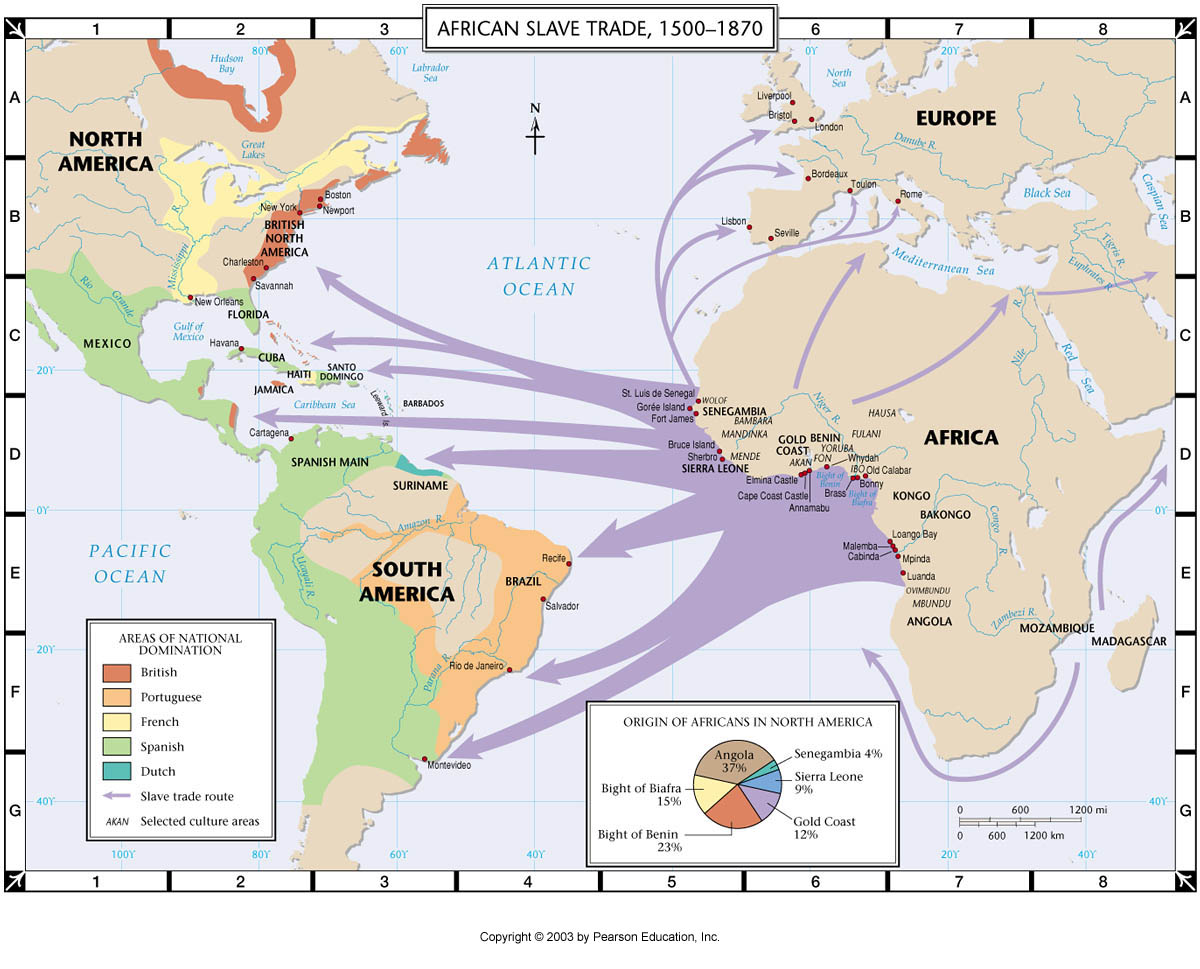 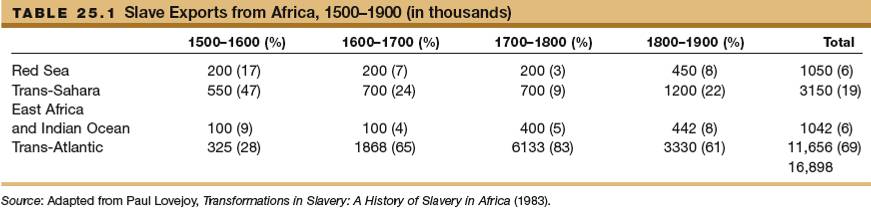 African Societies, Slavery, & the Slave Trade
Slave trade influenced forms of servitude and the social & political development of African states
African servitude varied from peasantry to chattel slavery
Slavery reinforced hierarchies of various African societies
Muslims believed slavery was legitimate for nonbelievers, but illegal for Muslims
Asante Empire
Asante located along the Gold Coast
Akan people
Kumasi, Hausa, & Mande – centers of trade
Matrilineal clans
Oyoko clan dominates in 1650 due to access to firearms
Leads to centralization & expansion
Osei Tutu
Asantehene (religious & civil leader)
Asante becomes dominate state of the Gold Coast
2/3 of trade made up of slavery
Dutch trade directly with Asante
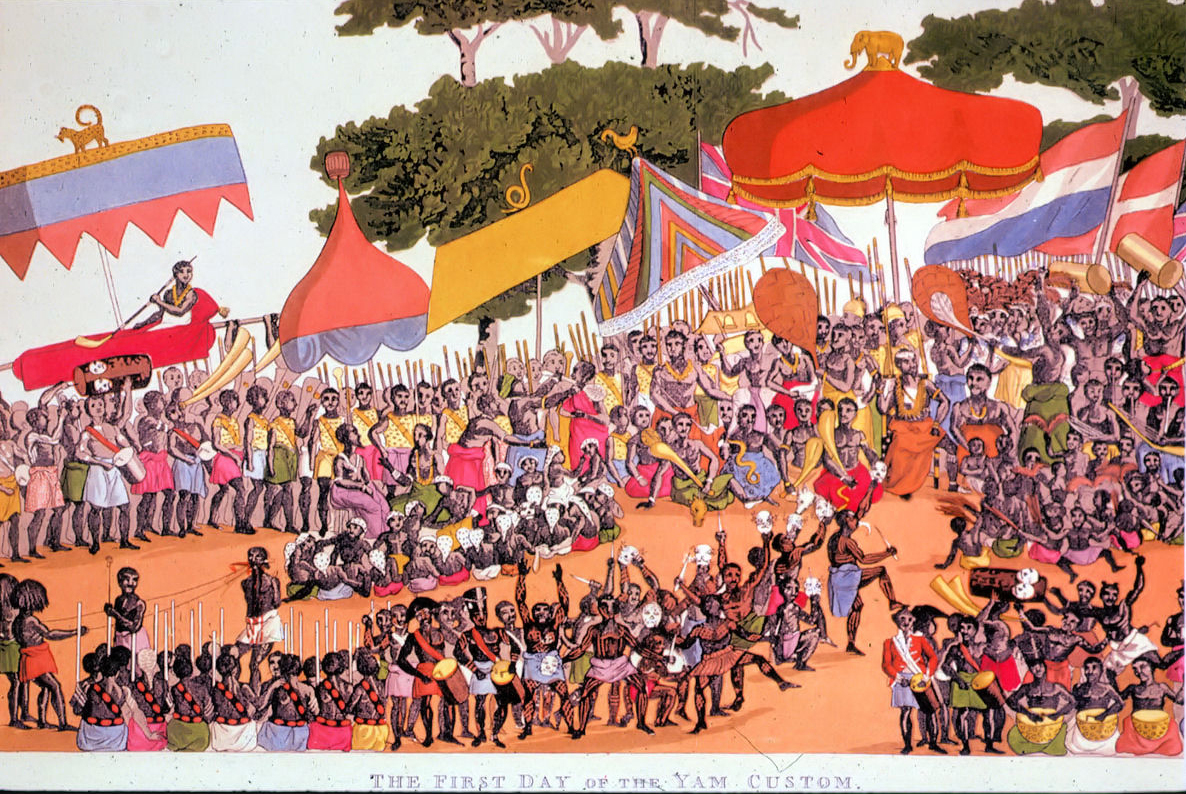 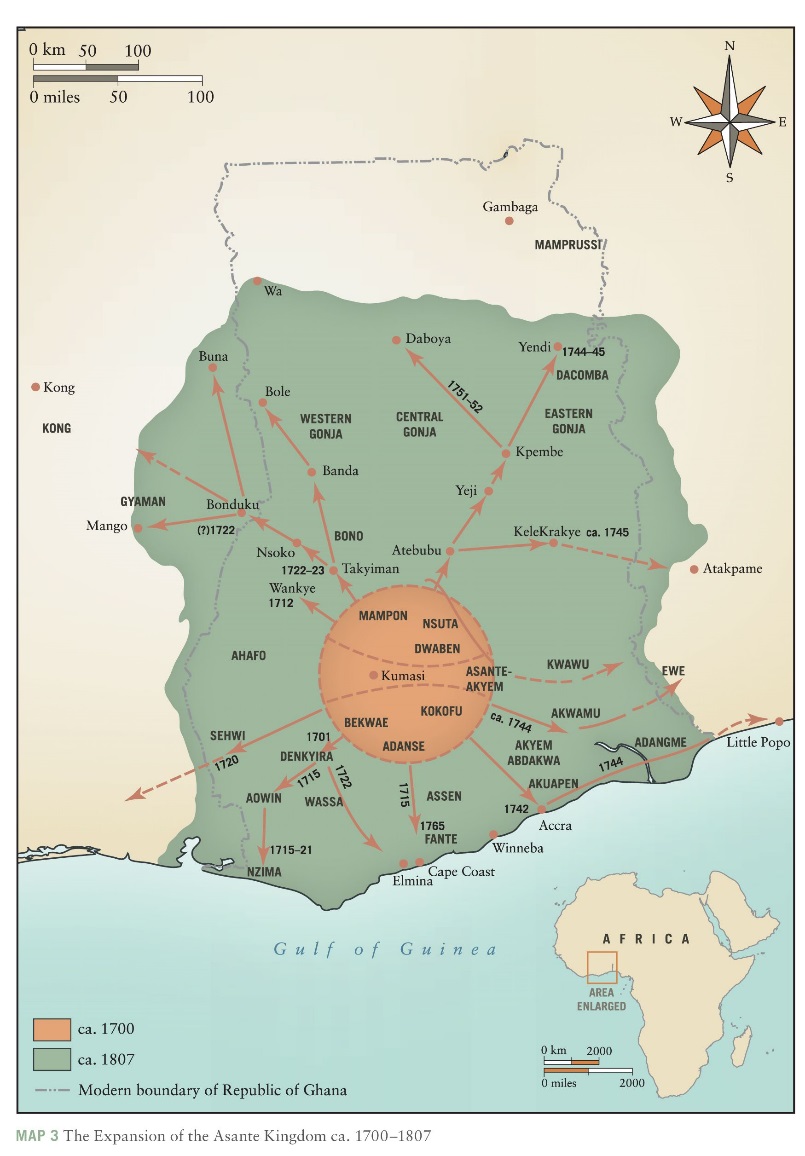 Benin (Slave Coast)
Oba limited slave trade
Slavery never primary source of revenue
Control trade with Europeans
Dahomey
Fon Peoples
King Agaja expands toward coast seizing port of Whyda
Major European attraction
Trade controlled by royal court
Slaving state
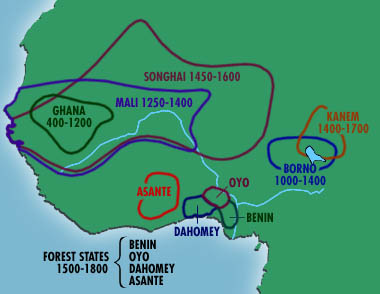